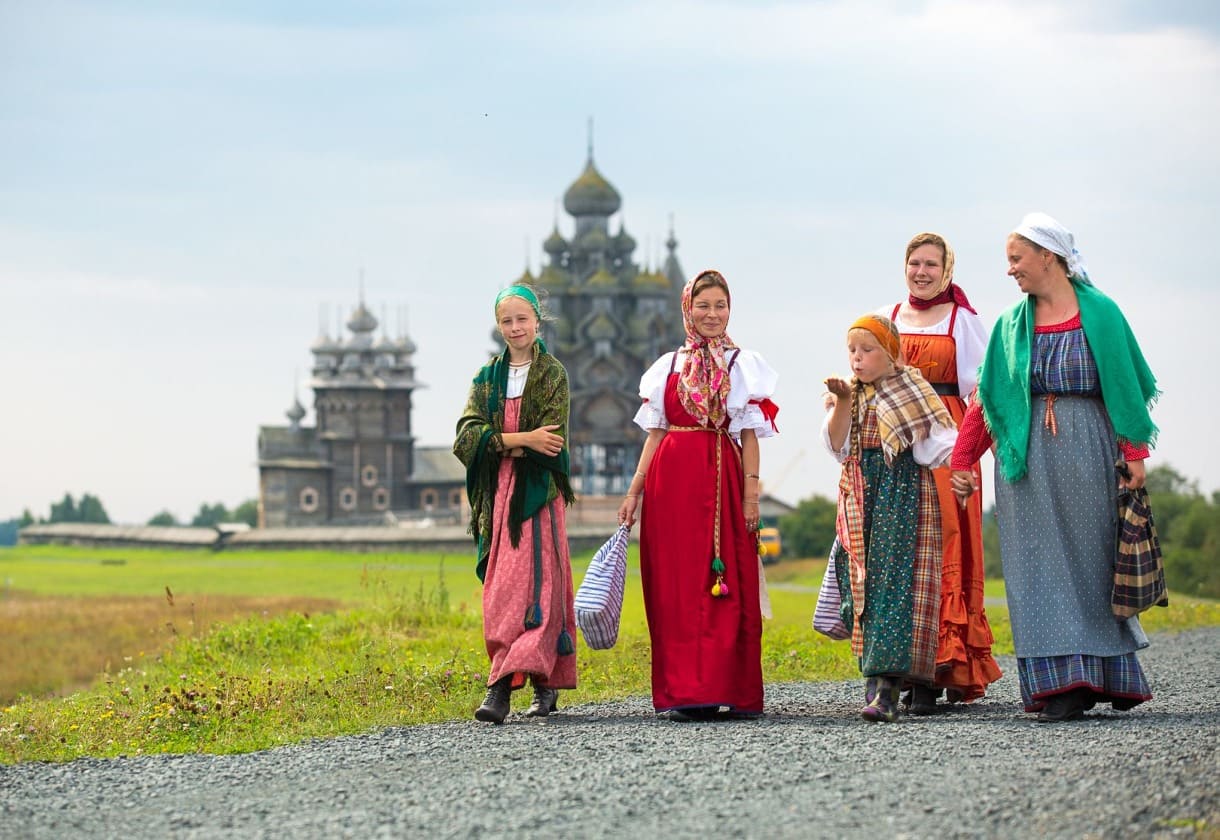 Песенное творчество Карелов
Посмотрите, пожалуйста фильм
Пройдите, пожалуйста, по ссылке:
https://vkvideo.ru/video-212632304_456239031
Что нового  в манере пения вы узнали из мастер-класса?